Социальная педагогика в системе наук о человеке
Выполнила : Монастырева Олеся
Социальная педагогика   — это отрасль педагогики, изучающая социальное воспитание,осуществляемое как в собственно воспитательных учреждениях, так и в различных организациях, длякоторых оно не является ведущей функцией. Термин введён в 19 в. Ф.А. Дистервегом. Какнаправление С.п. оформилась в середине 19в.
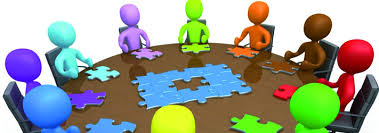 Социальная педагогика, будучи самостоятельной педагогической наукой, в то же время тесно связана с рядом других наук и использует накопленные в них факты. Среди них есть базисные — основные для социальной педагогики. К их числу принято относить философию, общую педагогику, социальную работу, социальную психологию, социологию, политологию.
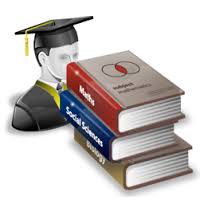 Социальная педагогика и педагогика
Социальная педагогика связана с общей педагогикой как часть и целое. Назначение социальной педагогики — установить направления, содержание, формы поддержки личности в определенных социокультурных условиях, конкретизировать положения общей педагогики применительно к возможностям среды. Из общей педагогики социальная педагогика заимствовала многие понятия и положения: о принципах, закономерностях, методах воспитания, формах организации совместной деятельности, условиях семейного воспитания и многое другое.
Социальная педагогика и социальная работа
Социальная педагогика тесно связана с социальной работой. Социальная педагогика в социальной работе выступает в роли научного стержня потому, что информационные задачи, вопросы формирования знаний об обществе, отношениях в группе, социализации, развитии готовности личности к самопомощи решаются в основном педагогическими методами и средствами. Решение социальных задач во многом определяется воспитанностью людей, поэтому социальной педагогике принадлежит ведущая роль в определении способов, путей и средств развития личности, субъектов и объектов социальной работы.
Социальная педагогика и исправительно-трудовая педагогика
Социальная педагогика связана с исправительно-трудовой педагогикой, которая содержит теоретические обоснования и разработки практики перевоспитания лиц, находящихся в заключении за совершенные преступления. Другое ее название — педагогика пенитенциарных учреждений. Существует детская и взрослая отрасли науки по перевоспитанию людей, отбывающих наказание за совершенные преступления. В связи с этим педагогические основы исправительно-трудовой педагогики должны включать элементы педагогической теории о принципах, содержании, методах, путях и средствах педагогического воздействия, разрабатываемые в социальной педагогике.
Социальная педагогика и философия
Философия является методологической основой социальной педагогики. Будучи системой научных знаний, социальная педагогика состоит из двух связанных разделов: теоретико-методологического (методологические основы познания, законы, научный аппарат и т. д.) и прикладного (практического применения общих теоретических положений). Поэтому те или иные философские течения, концепции, теории, методология познания и преобразования — все это составляет исходные методологические основания, основы социально-педагогических теорий.
Социальная педагогика и психология
Другая базисная для социальной педагогики наука — психология, раскрывающая закономерности развития личности, групп и коллективов. Из психологии социальная педагогика черпает сведения об особенностях личности, социального познания, механизмах и условиях социализации личности, истоках отношений личности, особенностях межличностного общения, о социальных факторах отклоняющегося поведения, содержании психосоциальной работы. Многие подходы в социальной педагогике, оформляясь в определенные направления, обычно опирались на те или иные психологические воззрения.
Социальная педагогика и конфликтология
Конфликтология изучает типы, виды и формы социальных конфликтов, их общие закономерности; социальная педагогика — главным образом межличностные, внутри личностные и личностно-групповые конфликты. Конфликтологическая теория пронизывает большинство современных разделов обществоведения и человекознания. Поскольку бесконфликтного личностного развития не бывает в природе, социальная педагогика изучает (как часть научного объекта) потенциально и реально существующие конфликты между личностью и социальной средой (социумом и микросоциумом), взаимоотношения человека с другими людьми, которые имеют конфликтный, а поэтому особо значимый как для личности, так и ее окружения характер. Социальные педагоги имеют дело с остроконфликтными категориями населения (молодежью, инвалидами, пенсионерами, безработными, беженцами и т. п.) и призваны содействовать ослаблению социальной напряженности.
Социальная педагогика и политология
В политологии для социальной педагогики представляют интерес исследования в области социальной политики, которая как составная часть внутренней политики государства, а также общественного сектора, воплощенная в их социальных программах и практике и регулирующая отношения в государстве и обществе в интересах и через интересы основных социальных групп населения, является сферой, определяющей практическую социально-педагогическую деятельность различных социальных институтов. Как наука социальная педагогика не зависит от социальной политики, так как сама социальная политика по своему происхождению вторична относительно экономики, которая была и остается определяющей материальной основой решения всех социальных задач.
Список литературы
1. Иванов А. В. Социальная педагогика: Учебное пособие / А. В. Иванов и др.; под общ. ред. проф. А. В. Иванова. - М.: Издательско-торговая корпорация.
2. Мудрик А. В. Социальная педагогика: Учеб. для студ. пед. вузов / Под ред. В.А. Сластенина. - 3-е изд., испр. и доп. - М.: Издательский центр «Академия».
3. Реан, А.А., Коломинский, Я.Л. Социально-педагогическая психология / А.А. Реан, Я.Л. Коломинский. - Серия «Мастера психологии» - Питер, С - Птб, 2000. 
4.	Мустаева Ф.А. Основы социальной педагогики. – М., 2009.
5.	Ромм Т. А. История социальной педагогики : учеб. пособие / Ромм Т. А. - Ростов н/Д : Феникс, 2010. - 346 с.